月雨量資料取得
進入中央氣象局網站
2
於搜尋列輸入「中央氣象局」
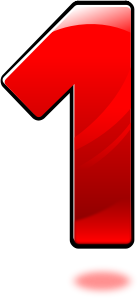 3
點選「交通部中央氣象局」
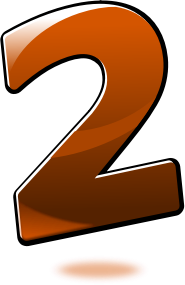 4
進入中央氣象局網站
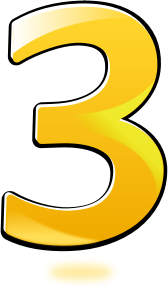 5
點選「氣候統計」
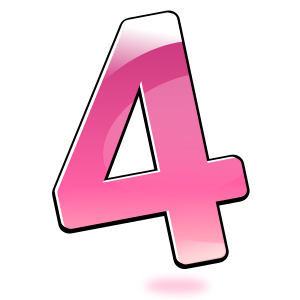 6
進入「氣象統計」頁面
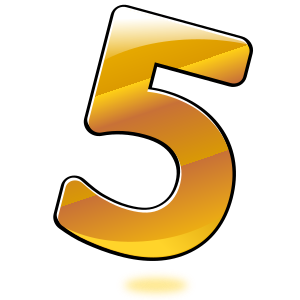 7
資料種類
8
資料種類
中央氣象局提供以下項目的資料：
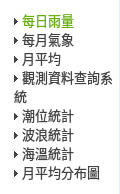 9
資料取得
10
說明
請蒐集2014年與2015年宜蘭每月的雨量。
11
點選「每日雨量」
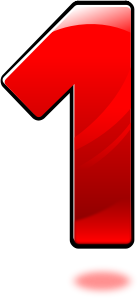 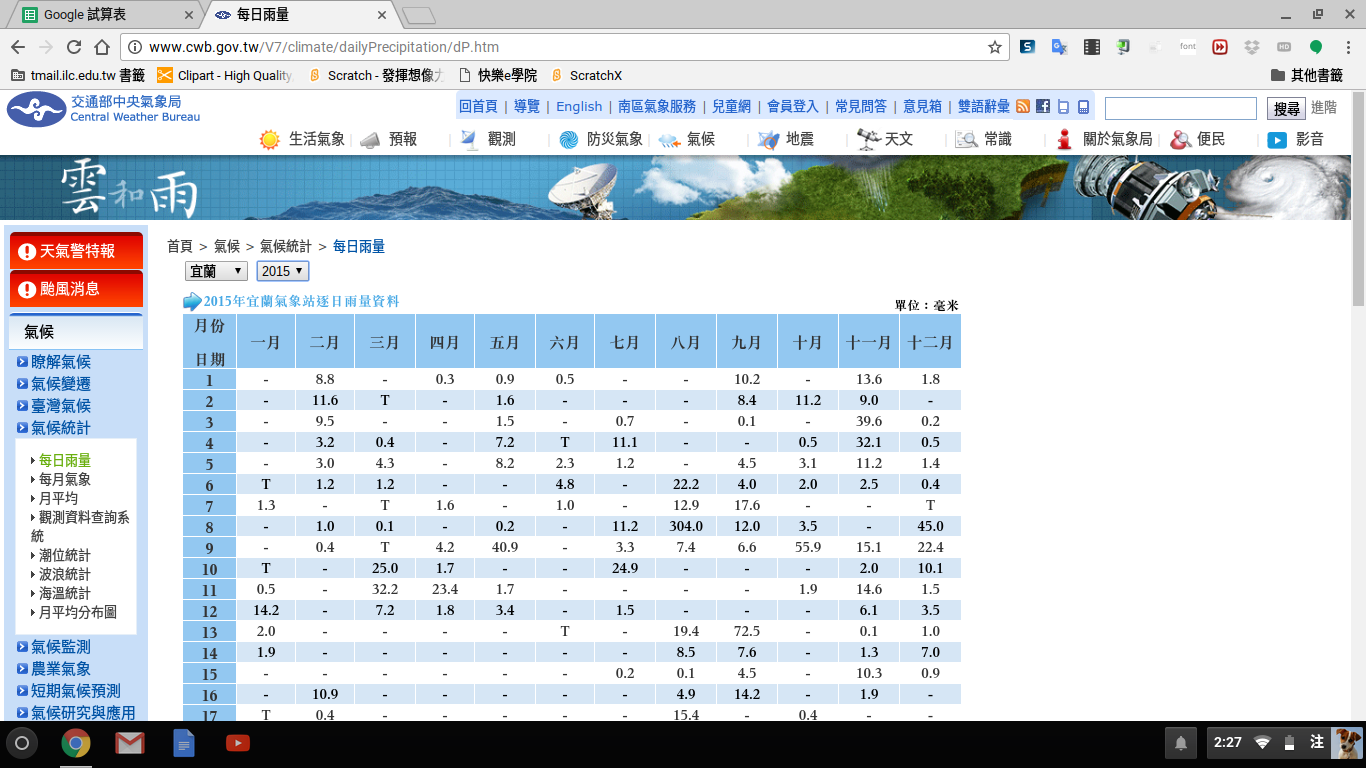 12
選擇「宜蘭」與「2015」
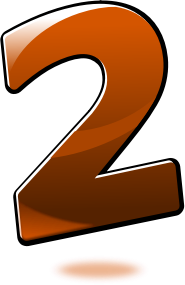 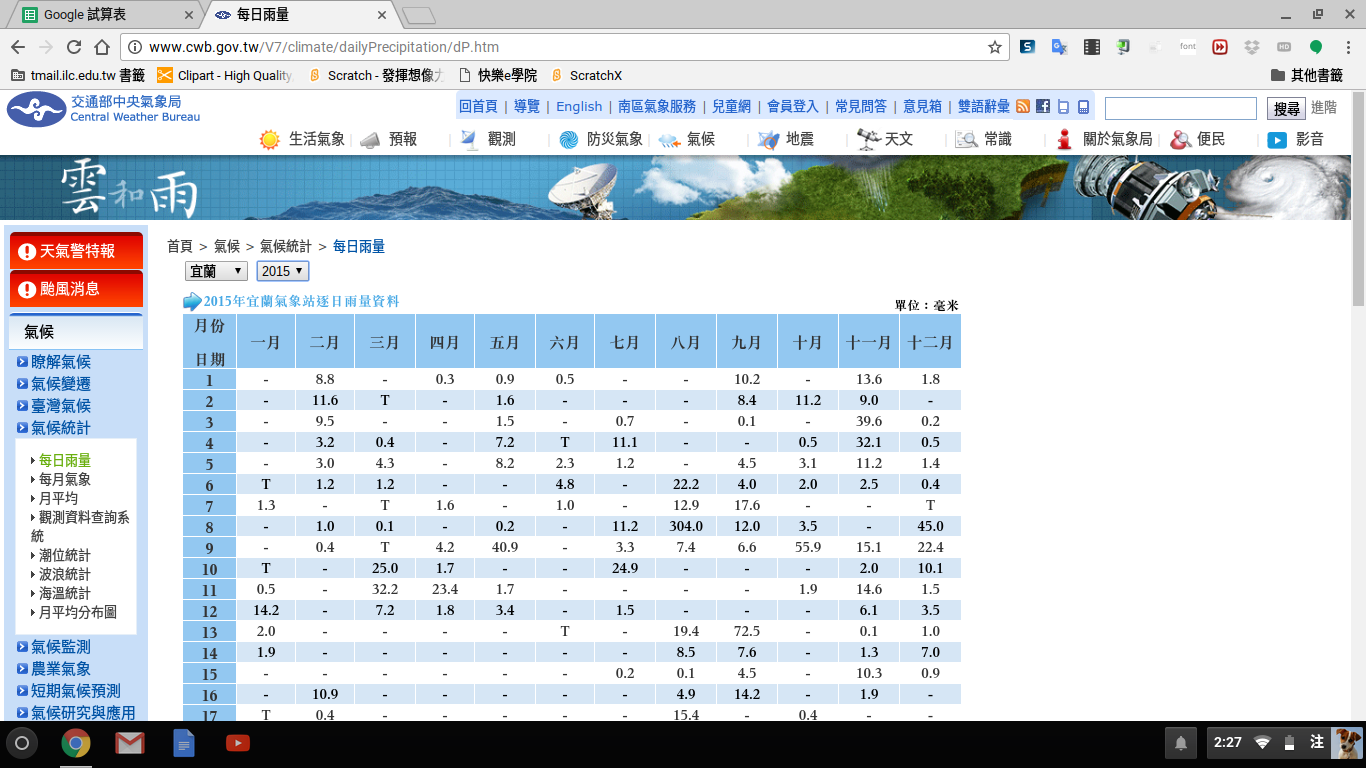 13
複製數據
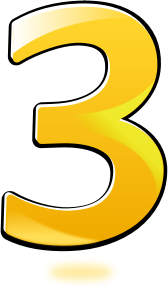 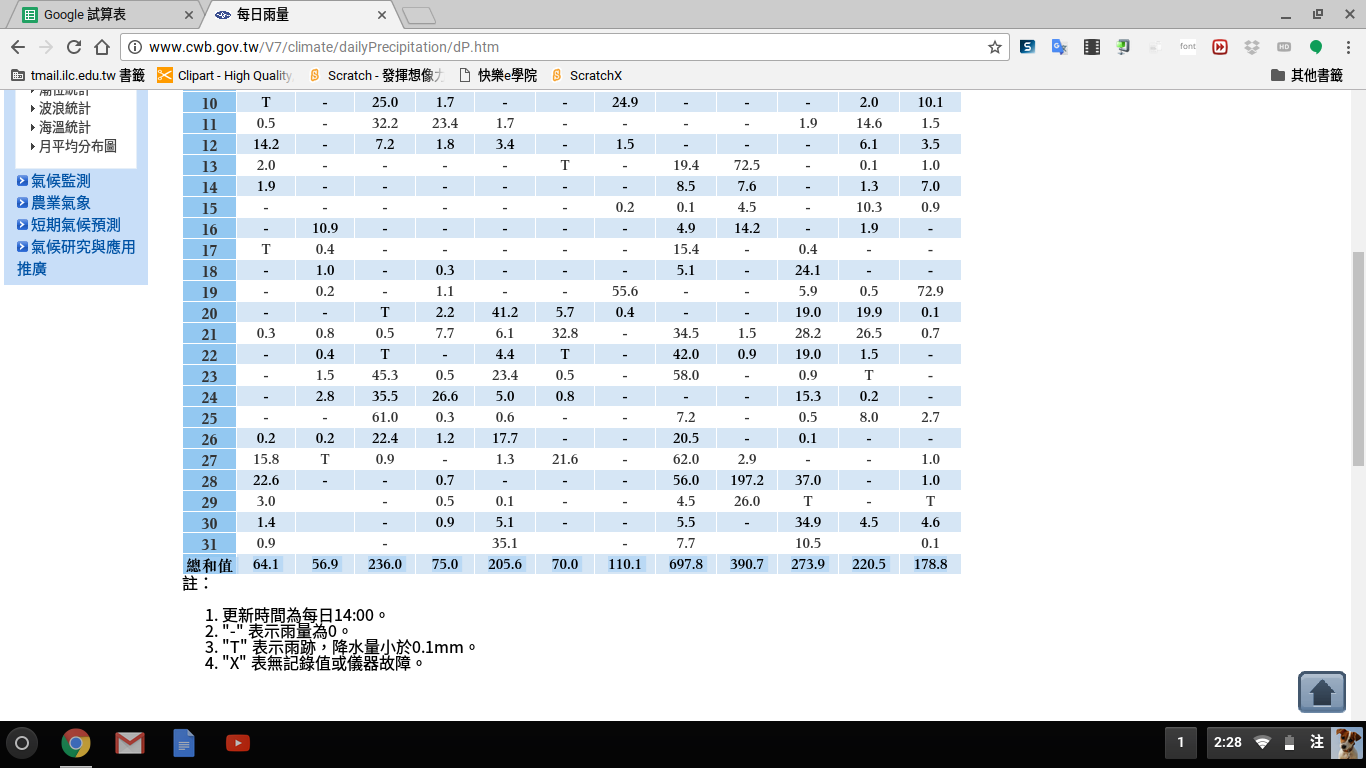 14
將數據貼到試算表
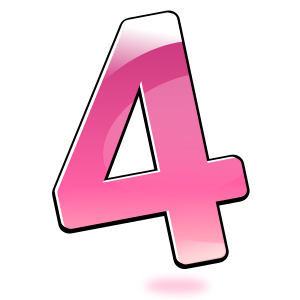 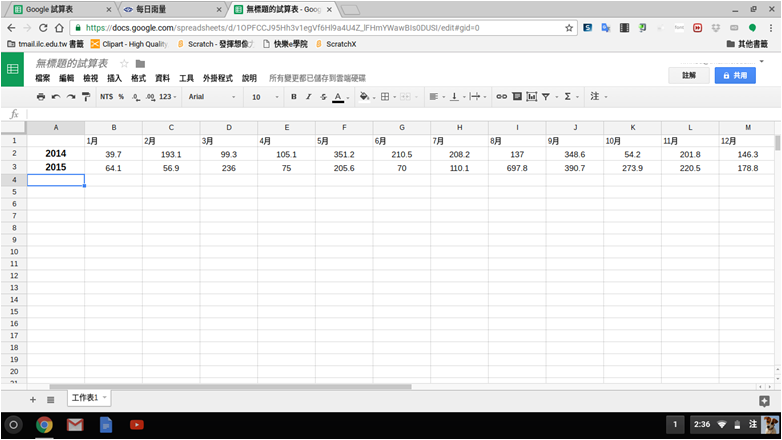 15